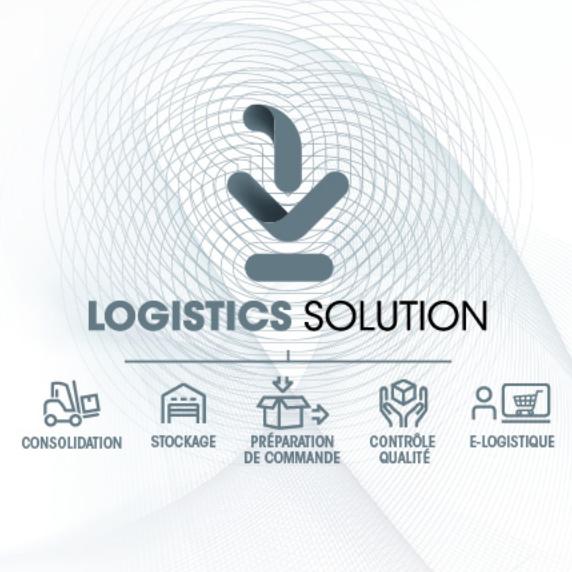 PRESENTATION DES COMPETENCESAPPROVISIONNEMENT ET STOCK
Formateur : assan YAP
Consultant aux solutions logistiques
Expert Supply Chain
Tel : 237673211494 (WhatsApp)
        +33 0644851669 (France)
mail: logisticsolution02@gmail.com
LES MOUVEMENTS DU STOCK
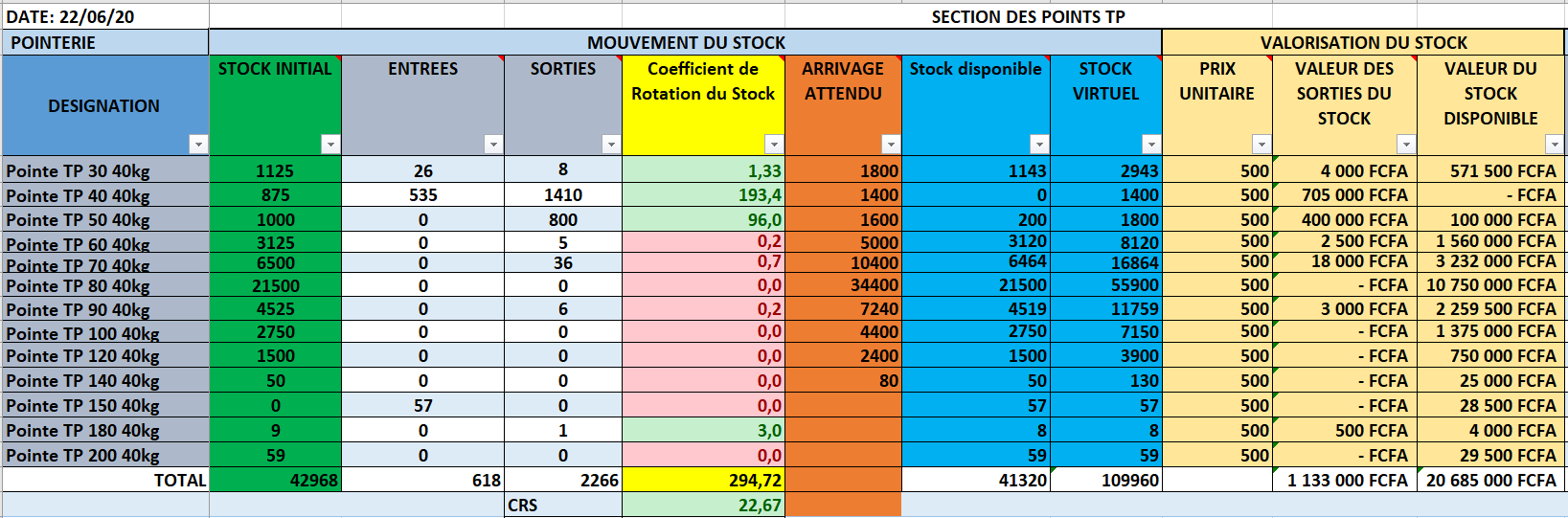 ANALYSE GRAPHIQUE
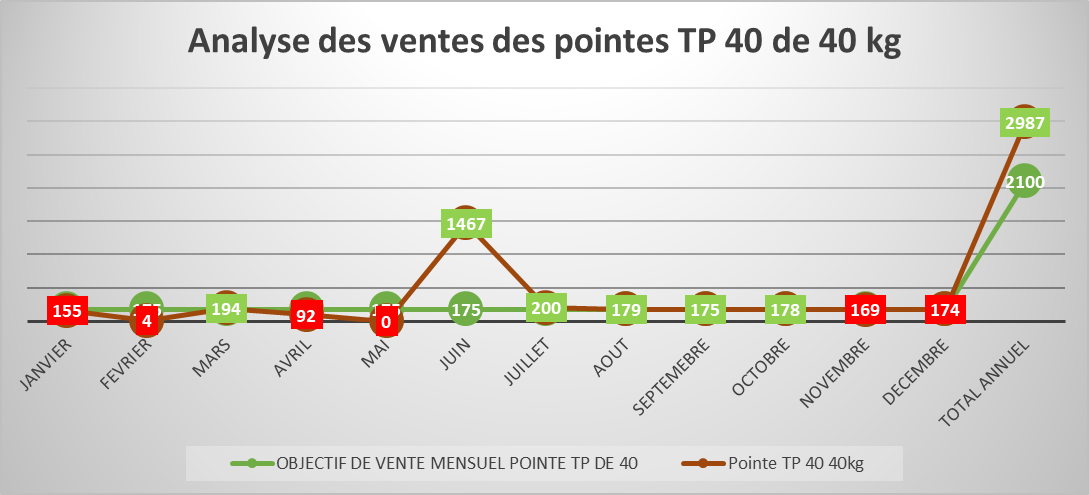 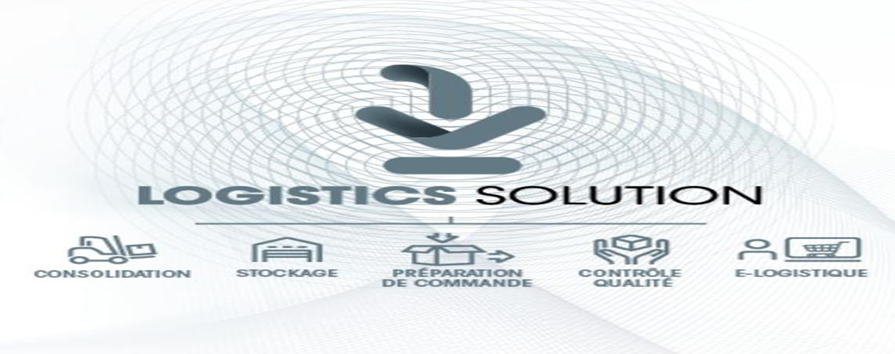 MERCI 
        POUR 
              VOTRE 
                      ATTENTION!!!